Централизованная библиотечная система города Краснодара
Чем мы располагаем
Ежегодно муниципальные библиотеки проводят многочисленные мероприятия 
при участии волонтеров
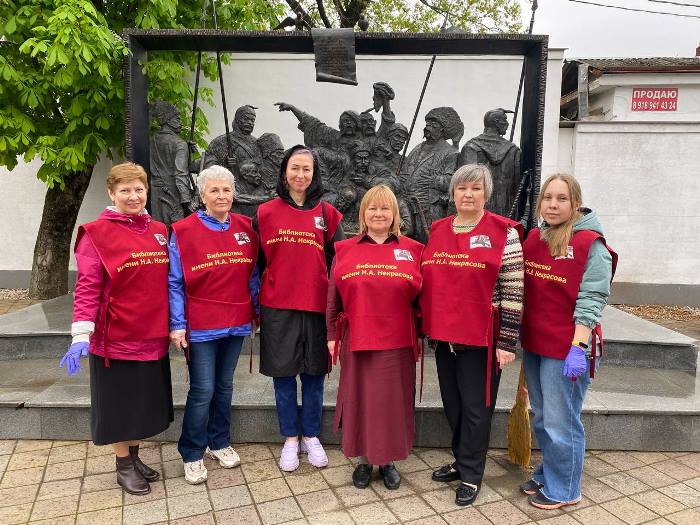 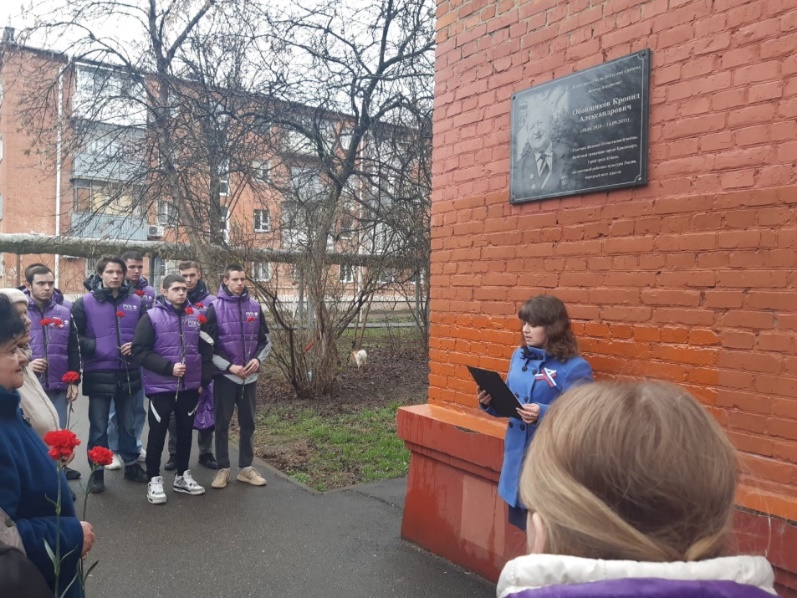